Depositional Model for Large, Clastic-Dominated Lakes
Bunejug Mts
Squaw Creek
Squaw Creek
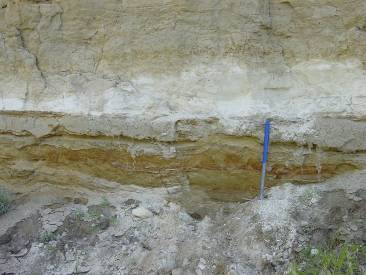 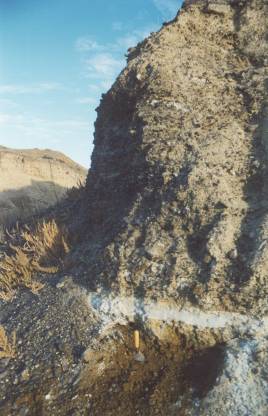 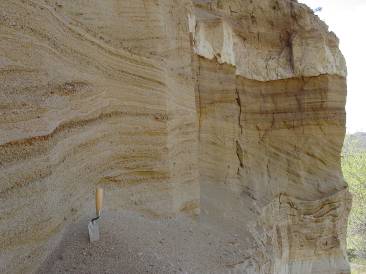 Trego, 1258 m
Beach/
delta
Delta topsets
Gravel beach
deposits
Sandy beach
deposits
Wono, ~1204 m
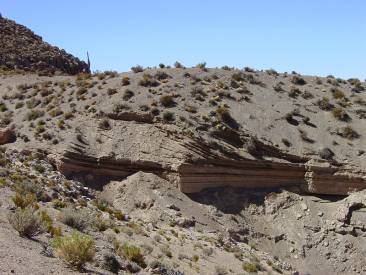 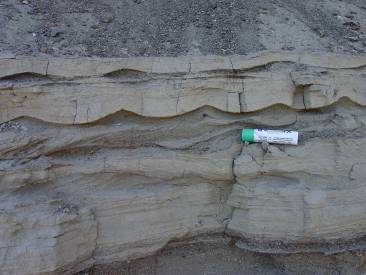 (Non-linear scale)
Wave ripples
Delta foresets grading 
into bottomsets
Near
shore
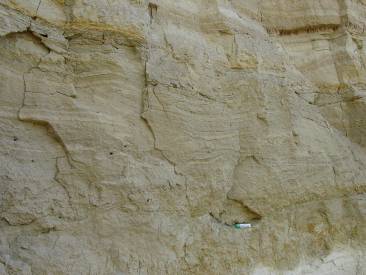 Hummocky 
cross-stratification
Water Depth
Wave
Base
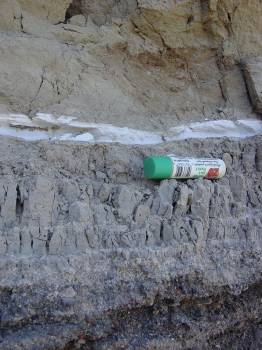 Smoke Creek
Horizontally laminated to thinly 
bedded clay and silty clay with 
ostracode partings
Off
shore
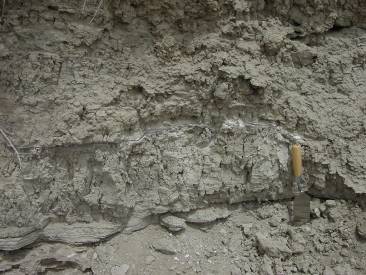 Winnemucca Lake
Trego, -40 m
Faint, thin bedding to massive clay with abundant post-depositional desiccation fractures
Trego, -90 m